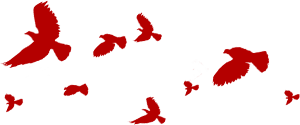 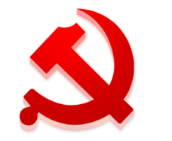 十月份第一次党组织生活会
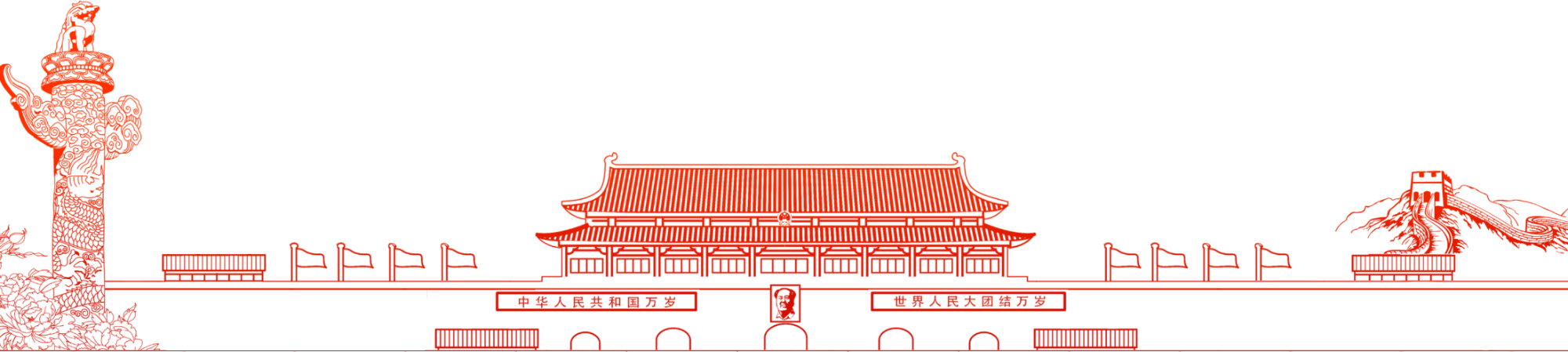 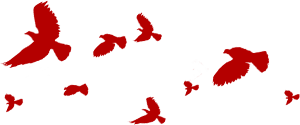 目 录
《习近平新时代中国特色社会主义思想学习纲要》
CONTENTS
一
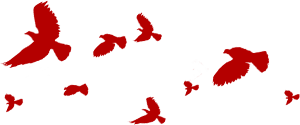 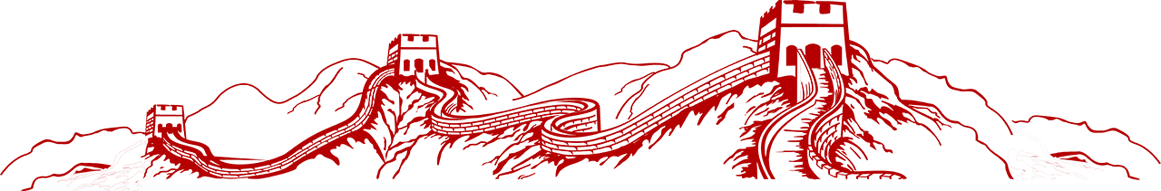 01
02
03
04
05
06
《习近平新时代中国特色社会主义思想学习纲要》
当代中国发展进步的根本方向
中国特色社会主义进入新时代
坚持以人民为中心
实现中华民族伟大复兴的中国梦
开启全面建设社会主义现代化国家新征程
中国共产党领导是中国特色社会主义最本质的特征
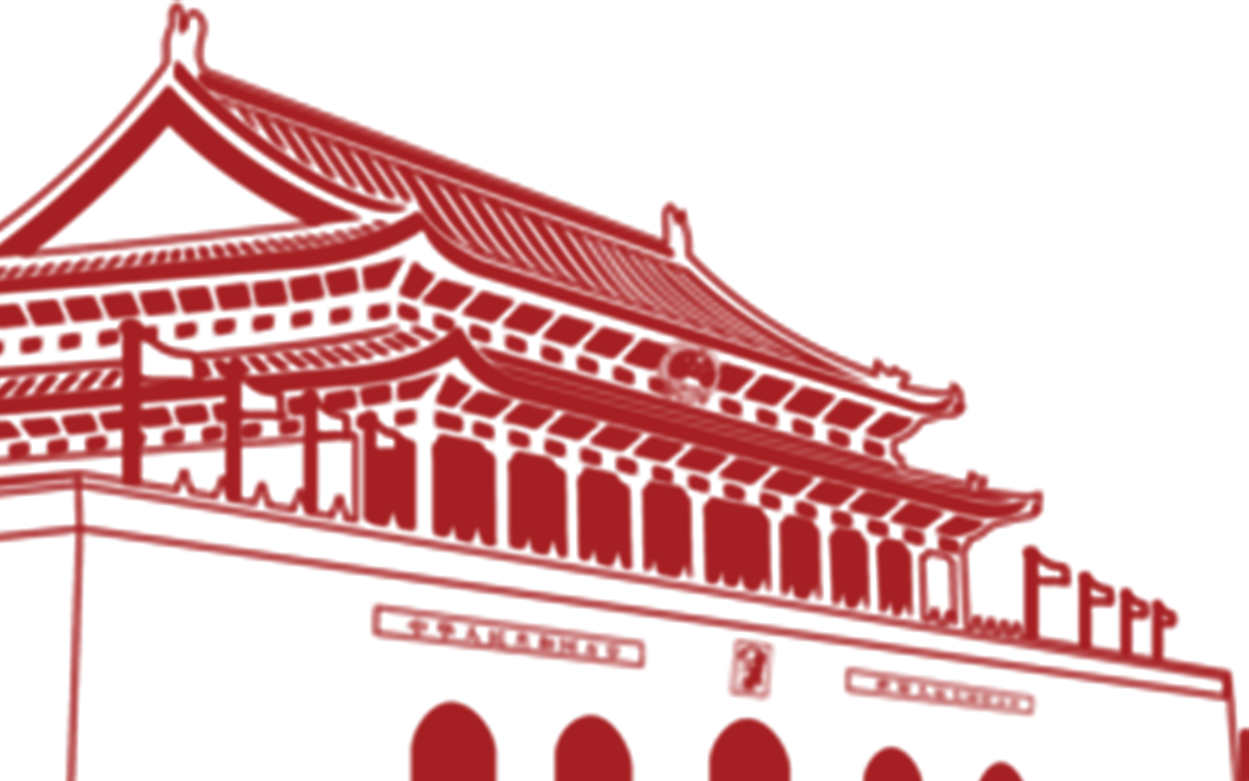 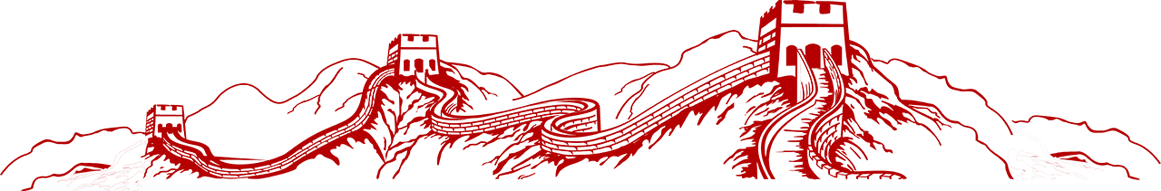 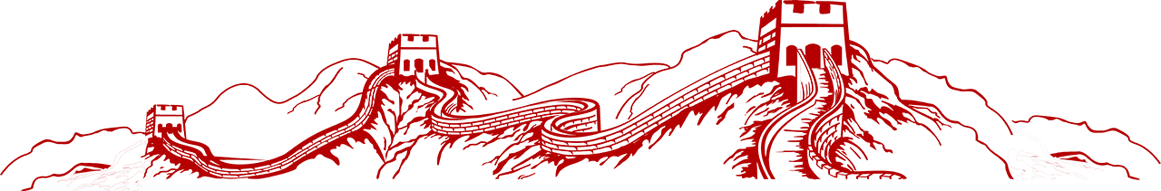 《习近平新时代中国特色社会主义思想学习纲要》
一、中国特色社会主义进入新时代
1.新时代标示我国发展新的历史方位
习近平总书记指出：“经过长期努力，中国特色社会主义进入了新时代，这是我国发展新的历史方位。”
2.新时代是中国特色社会主义新时代
习近平总书记强调，“新时代是中国特色社会主义新时代，而不是别的什么新时代”。
3.我国社会主要矛盾变化是关系全局的历史性变化
习近平总书记指出：“中国特色社会主义进入新时代，我国社会主要矛盾已经转化为人民日益增长的美好生活需要和不平衡不充分的发展之间的矛盾。”
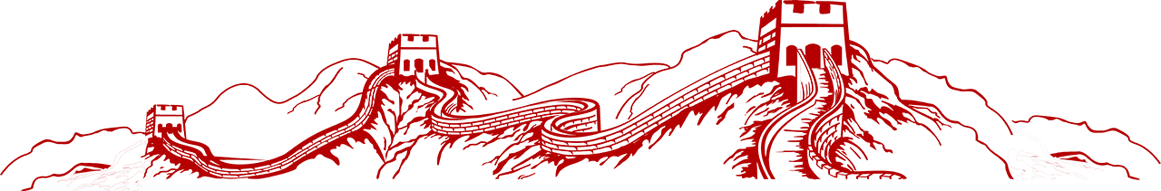 《习近平新时代中国特色社会主义思想学习纲要》
一、中国特色社会主义进入新时代
1.新时代标示我国发展新的历史方位
党的十八大以来，改革开放和社会主义现代化建设取得历史性成就，我国发展站到了新的历史起点上，中国特色社会主义进入新的发展阶段。
发展阶段
我国社会主要矛盾已经由人民日益增长的物质文化需要同落后的社会生产之间的矛盾，转化为人民日益增长的美好生活需要和不平衡不充分的发展之间的矛盾。
社会主要矛盾
党的十九大到二十大是“两个一百年”奋斗目标的历史交汇期，我们既要全面建成小康社会、实现第一个百年奋斗目标，又要乘势而上开启全面建设社会主义现代化国家新征程，向第二个百年奋斗目标进军。
奋斗目标
当代中国正处在从大国走向强国的关键时期，已不再是国际秩序的被动接受者，而是积极的参与者、建设者、引领者。
国际地位
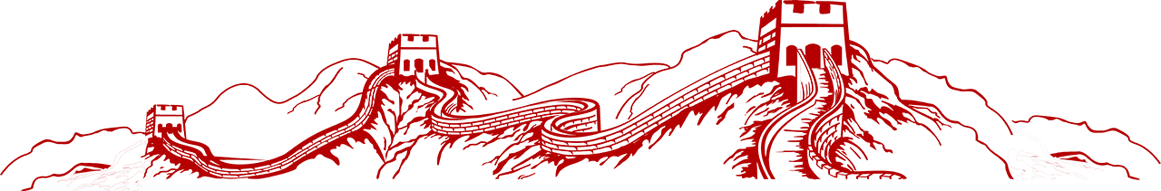 《习近平新时代中国特色社会主义思想学习纲要》
一、中国特色社会主义进入新时代
1.新时代标示我国发展新的历史方位
重大意义
近代以来久经磨难的中华民族迎来了从站起来、富起来到强起来的伟大飞跃，迎来了实现中华民族伟大复兴的光明前景。
科学社会主义在二十一世纪的中国焕发出强大生机活力，在世界上高高举起了中国特色社会主义伟大旗帜。
中国特色社会主义道路、理论、制度、文化不断发展，拓展了发展中国家走向现代化的途径，给世界上那些既希望加快发展又希望保持自身独立性的国家和民族提供了全新选择，为解决人类问题贡献了中国智慧和中国方案。
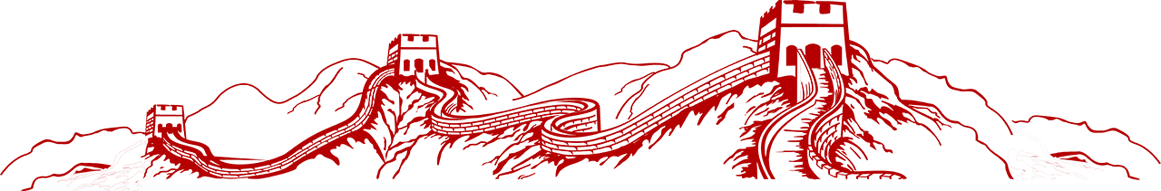 《习近平新时代中国特色社会主义思想学习纲要》
一、中国特色社会主义进入新时代
2.新时代是中国特色社会主义新时代
这个新时代，是承前启后、继往开来、在新的历史条件下继续夺取中国特色社会主义伟大胜利的时代。
这个新时代，是决胜全面建成小康社会、进而全面建设社会主义现代化强国的时代。
这个新时代，是全国各族人民团结奋斗、不断创造美好生活、逐步实现全体人民共同富裕的时代。
这个新时代，是全体中华儿女勠力同心、奋力实现中华民族伟大复兴中国梦的时代。
这个新时代，是我国日益走近世界舞台中央、不断为人类作出更大贡献的时代。
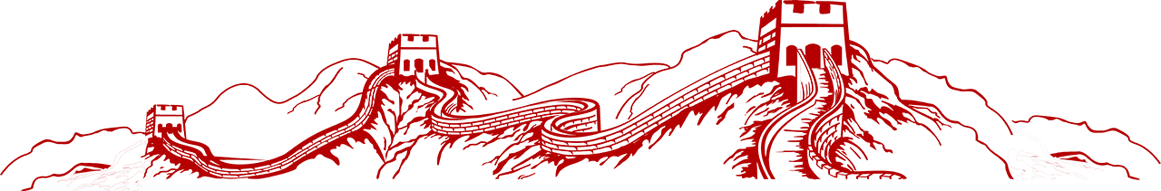 《习近平新时代中国特色社会主义思想学习纲要》
二、当代中国发展进步的根本方向
1.中国特色社会主义是历史的结论、人民的选择
习近平总书记指出：“中国特色社会主义不是从天上掉下来的，是党和人民历尽千辛万苦、付出巨大代价取得的根本成就。”
2.中国特色社会主义是社会主义，不是别的什么主义
习近平总书记指出：“中国特色社会主义，既坚持了科学社会主义基本原则，又根据时代条件赋予其鲜明的中国特色。这就是说，中国特色社会主义是社会主义，不是别的什么主义。”
3.中国特色社会主义事业总体布局和战略布局
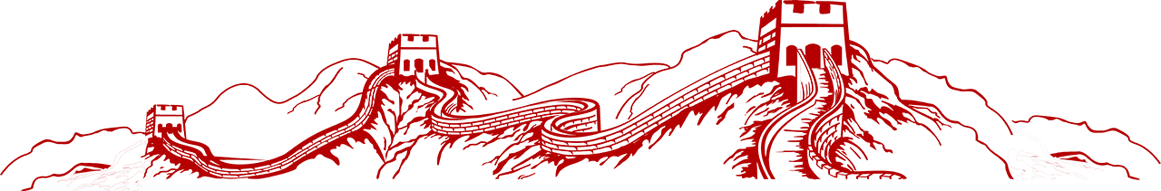 《习近平新时代中国特色社会主义思想学习纲要》
二、当代中国发展进步的根本方向
4.坚定道路自信、理论自信、制度自信、文化自信
习近平总书记指出：“当代中国的伟大社会变革，不是简单延续我国历史文化的母版，不是简单套用马克思主义经典作家设想的模板，不是其他国家社会主义实践的再版，也不是国外现代化发展的翻版。”
5.丰富和发展二十一世纪中国的马克思主义
习近平总书记指出：“马克思主义就是我们共产党人的‘真经’，‘真经’没念好，总想着‘西天取经’，就要贻误大事！”
6.新时代坚持和发展中国特色社会主义要一以贯之
习近平总书记指出：“新时代中国特色社会主义是我们党领导人民进行伟大社会革命的成果，也是我们党领导人民进行伟大社会革命的继续，必须一以贯之进行下去。”
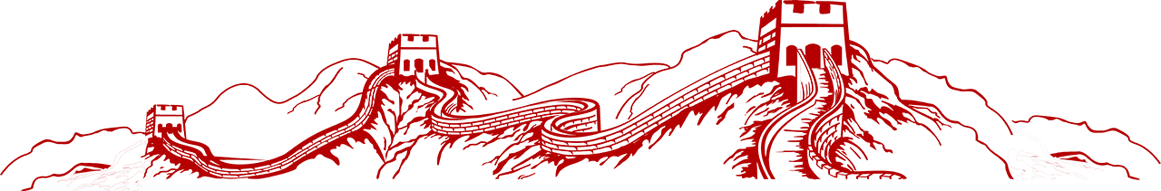 《习近平新时代中国特色社会主义思想学习纲要》
二、当代中国发展进步的根本方向
1.中国特色社会主义是历史的结论、人民的选择
以毛泽东同志为主要代表的中国共产党人，建立了中华人民共和国，确立了社会主义基本制度，为当代中国一切发展进步奠定了根本政治前提和制度基础。
以邓小平同志为主要代表的中国共产党人，成功开创了中国特色社会主义。
以江泽民同志为主要代表的中国共产党人，确立了社会主义市场经济体制的改革目标和基本框架，确立了社会主义初级阶段的基本经济制度和分配制度。
以胡锦涛同志为主要代表的中国共产党人，成功在新的历史起点上坚持和发展了中国特色社会主义。
以习近平同志为核心的党中央，确立新时代坚持和发展中国特色社会主义的基本方略，统揽伟大斗争、伟大工程、伟大事业、伟大梦想，推动中国特色社会主义进入了新时代。
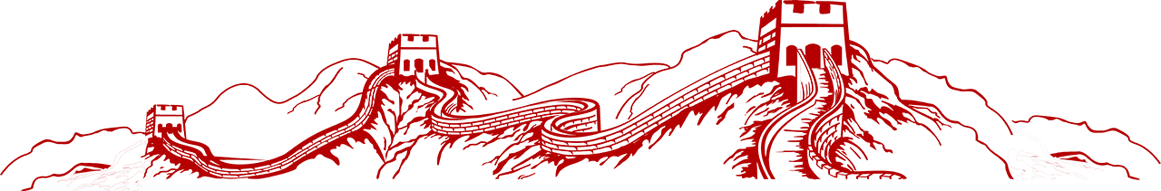 《习近平新时代中国特色社会主义思想学习纲要》
二、当代中国发展进步的根本方向
2.中国特色社会主义是社会主义，不是别的什么主义
我们说中国特色社会主义是社会主义，那就是不论怎么改革、怎么开放，都始终坚持中国特色社会主义道路、理论、制度、文化，全面贯彻党的基本理论、基本路线、基本方略。这就包括在中国共产党领导下，立足基本国情，以经济建设为中心，坚持四项基本原则，坚持改革开放，解放和发展社会生产力，统筹推进“五位一体”总体布局，协调推进“四个全面”战略布局，促进人的全面发展，逐步实现全体人民共同富裕，建设富强民主文明和谐美丽的社会主义现代化强国；包括坚持人民代表大会制度的根本政治制度，中国共产党领导的多党合作和政治协商制度、民族区域自治制度以及基层群众自治制度等基本政治制度，中国特色社会主义法律体系，公有制为主体、多种所有制经济共同发展的基本经济制度等等。这些都是在新的历史条件下体现科学社会主义基本原则的内容，如果丢掉了这些，那就不成其为社会主义了。
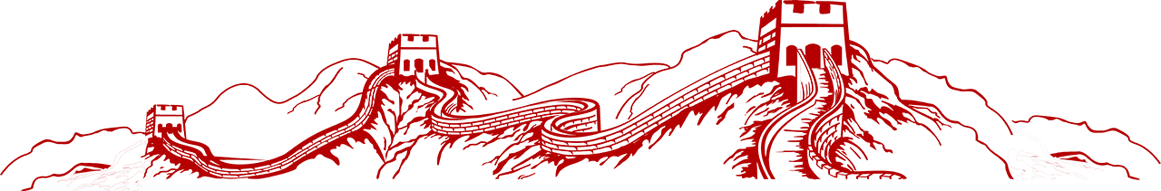 《习近平新时代中国特色社会主义思想学习纲要》
二、当代中国发展进步的根本方向
3.中国特色社会主义事业总体布局和战略布局
“五位一体”总体布局：经济建设、政治建设、文化建设、社会建设、生态文明建设
“四个全面”战略布局：全面建成小康社会、全面深化改革、全面依法治国、全面从严治党
坚持以经济建设为中心，促进经济、政治、文化、社会、生态文明建设各方面相协调，推动生产关系与生产力、上层建筑与经济基础相适应，推进中国特色社会主义事业全面发展、全面进步。
五位一体
四个全面
要深刻认识“四个全面”之间的有机联系，将其作为具有内在理论和实践逻辑关系的统一体来把握和理解，努力做到相辅相成、相互促进、相得益彰。
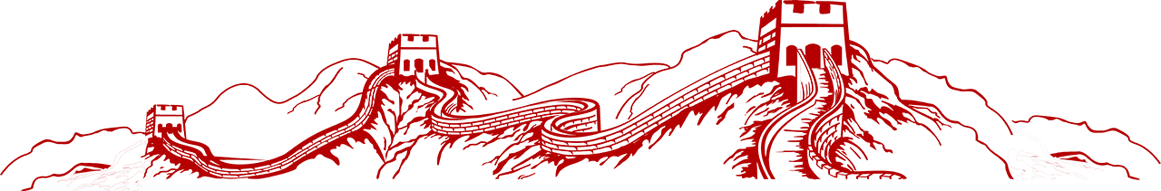 《习近平新时代中国特色社会主义思想学习纲要》
二、当代中国发展进步的根本方向
4.坚定道路自信、理论自信、制度自信、文化自信
中国特色社会主义道路是实现社会主义现代化、创造人民美好生活的必由之路，是实现中华民族伟大复兴的必由之路。
中国特色社会主义理论体系是指导党和人民实现中华民族伟大复兴的正确理论，是立足时代前沿、与时俱进的科学理论。
中国特色社会主义制度是当代中国发展进步的根本制度保障，是具有明显制度优势、强大自我完善能力的先进制度。
中国特色社会主义文化积淀着中华民族最深沉的精神追求，代表着中华民族独特的精神标识，是激励全党全国各族人民奋勇前进的强大精神力量。
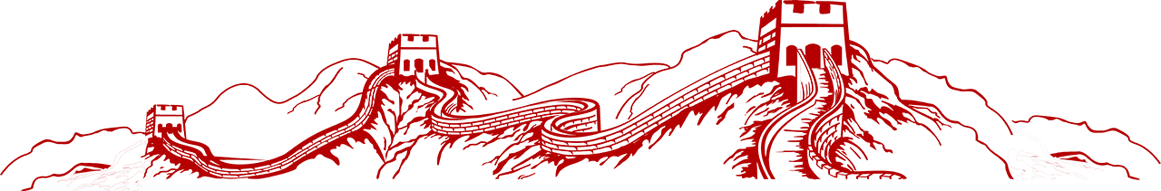 《习近平新时代中国特色社会主义思想学习纲要》
二、当代中国发展进步的根本方向
5.丰富和发展二十一世纪中国的马克思主义
坚持和发展中国特色社会主义，必须增强理论自信和战略定力，对经过反复实践和比较得出的正确理论，要坚定不移坚持。同时，要根据时代变化和实践发展，在实现理论创新和实践创新良性互动中，不断丰富和发展二十一世纪中国的马克思主义。
任何科学理论和制度，必须本土化才能真正起到作用。我们党始终坚持把马克思主义基本原理同中国具体实际相结合，坚持用马克思主义中国化成果指导革命、建设、改革，取得了举世瞩目的伟大成就。
对待马克思主义，不能采取教条主义的态度，也不能采取实用主义的态度。与时代同步伐，与人民共命运，关注和回答时代和实践提出的重大课题，是马克思主义永葆生机活力的奥妙所在。要以科学的态度对待科学，以真理的精神追求真理，不断赋予马克思主义以新的时代内涵。
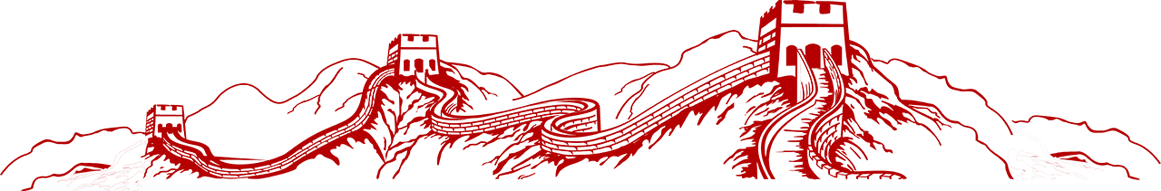 《习近平新时代中国特色社会主义思想学习纲要》
二、当代中国发展进步的根本方向
6.新时代坚持和发展中国特色社会主义要一以贯之
全面把握中国特色社会主义进入新时代的新要求，更好把握国内外形势发展变化，更好贯彻党的理论和路线方针政策，不断提高党和国家事业发展水平。
全面学习贯彻马克思主义中国化最新成果，自觉运用理论指导实践，使各方面工作更符合客观规律的要求，不断提高全党马克思主义理论水平。
全面完成决胜全面建成小康社会各项任务，抓重点、补短板、强弱项，不断提高社会主义现代化建设水平。
全面推进各领域各方面改革，不断推进理论创新、制度创新、科技创新、文化创新以及其他各方面创新，坚决破除一切不合时宜的思想观念和体制机制弊端，不断提高国家治理体系和治理能力现代化水平。
全面落实以人民为中心的发展思想，坚持把人民群众关心的事当作自己的大事，多谋民生之利，多解民生之忧，不断提高保障和改善民生水平。
全面推进党的建设新的伟大工程，按照新时代党的建设总要求，坚持和加强党的全面领导，不断提高全面从严治党水平。
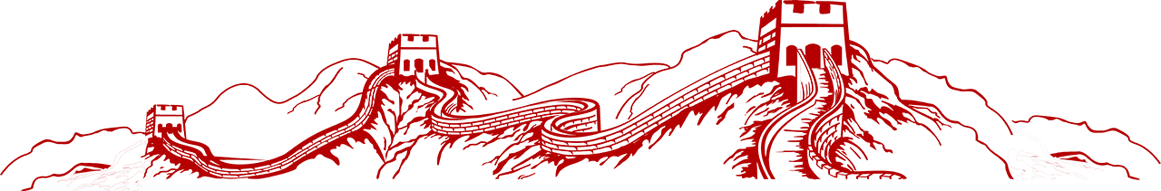 《习近平新时代中国特色社会主义思想学习纲要》
三、坚持以人民为中心
1.永远把人民对美好生活的向往作为奋斗目标
习近平总书记指出：“人民对美好生活的向往，就是我们的奋斗目标。”必须始终把人民放在心中最高的位置，始终全心全意为人民服务，始终为人民利益和幸福而努力奋斗。
2.依靠人民创造历史伟业
习近平总书记指出：“时代是出卷人，我们是答卷人，人民是阅卷人。”
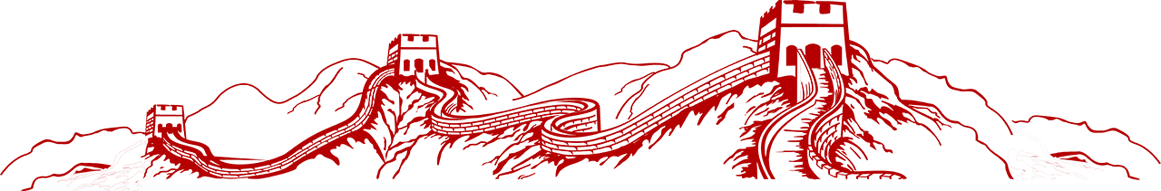 《习近平新时代中国特色社会主义思想学习纲要》
三、坚持以人民为中心
3.朝着实现全体人民共同富裕不断迈进
习近平总书记指出，共同富裕是中国特色社会主义的根本原则，实现共同富裕是我们党的重要使命。他还强调，“我们追求的发展是造福人民的发展，我们追求的富裕是全体人民共同富裕”，要“让发展成果更多更公平惠及全体人民，不断促进人的全面发展，朝着实现全体人民共同富裕不断迈进”。
4.群众路线是党的生命线和根本工作路线
习近平总书记指出：“群众路线是我们党的生命线和根本工作路线，是我们党永葆青春活力和战斗力的重要传家宝。”不论过去、现在和将来，我们都要坚持一切为了群众，一切依靠群众，从群众中来，到群众中去，把党的正确主张变为群众的自觉行动，把群众路线贯彻到治国理政全部活动之中。
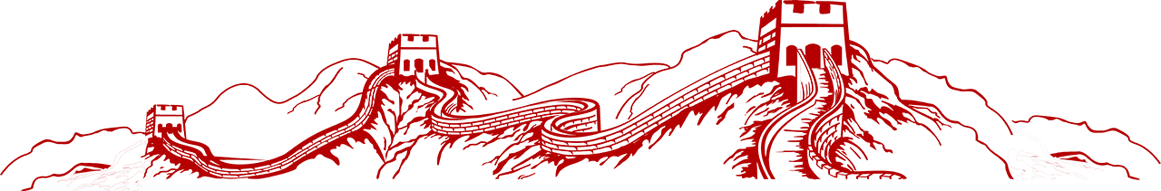 《习近平新时代中国特色社会主义思想学习纲要》
三、坚持以人民为中心
1.永远把人民对美好生活的向往作为奋斗目标
不忘初心，方得始终。为人民谋幸福，是中国共产党人的初心。
人民性是马克思主义最鲜明的品格。始终同人民在一起，为人民利益而奋斗，是马克思主义政党同其他政党的根本区别。
纵观历史，我们党干革命、搞建设、抓改革，都是为人民谋利益，让人民过上好日子。
对幸福生活的追求是推动人类文明进步最持久的力量。进入新时代，人民对美好生活的向往更加强烈，期盼有更好的教育、更稳定的工作、更满意的收入、更可靠的社会保障、更高水平的医疗卫生服务、更舒适的居住条件、更优美的环境、更丰富的精神文化生活，期盼孩子们能成长得更好、工作得更好、生活得更好。我们要永远保持共产党人的奋斗精神，永远保持对人民的赤子之心，始终把人民利益摆在至高无上的地位，始终同人民想在一起、干在一起，以人民忧乐为忧乐，以人民甘苦为甘苦，努力为人民创造更美好、更幸福的生活。
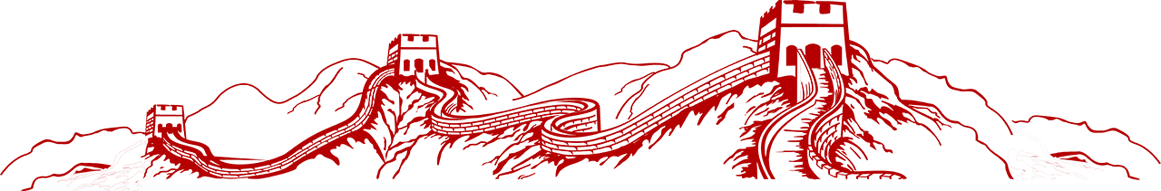 《习近平新时代中国特色社会主义思想学习纲要》
三、坚持以人民为中心
2.依靠人民创造历史伟业
人民是历史的创造者，人民是真正的英雄。离开了人民，我们就会一事无成。只有坚持历史唯物主义这一基本原理，才能把握历史前进的基本规律；只有按历史规律办事，才能无往而不胜。
坚持人民主体地位，充分调动人民积极性，始终是我们党立于不败之地的强大根基。
人民是我们党的工作的最高裁决者和最终评判者。党的执政水平和执政成效都不是由自己说了算，必须而且只能由人民来评判，最终都要看人民是否真正得到了实惠，人民生活是否真正得到了改善，人民权益是否真正得到了保障。在新时代，我们面临的挑战和问题依然严峻复杂，党面临的“赶考”远未结束。要坚持把人民拥护不拥护、赞成不赞成、高兴不高兴、答应不答应作为衡量一切工作得失的根本标准，努力向历史、向人民交出新的更加优异的答卷。
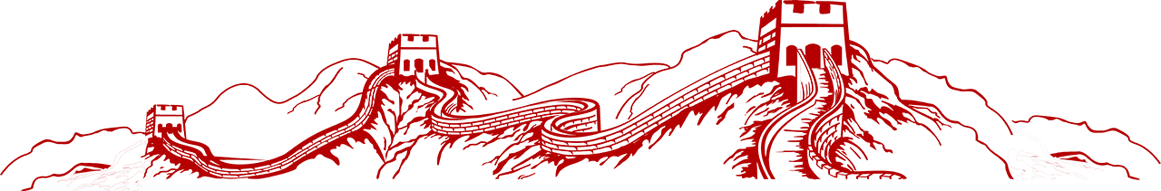 《习近平新时代中国特色社会主义思想学习纲要》
三、坚持以人民为中心
3.朝着实现全体人民共同富裕不断迈进
共同富裕，是马克思主义的一个基本目标。
我们党始终带领人民为创造美好生活、实现共同富裕而不懈奋斗。
毛泽东同志在新中国成立之初就提出了我国发展富强的目标，指出“这个富，是共同的富，这个强，是共同的强，大家都有份”。
邓小平同志多次强调共同富裕，指出“社会主义不是少数人富起来、大多数人穷，不是那个样子。社会主义最大的优越性就是共同富裕，这是体现社会主义本质的一个东西”。
江泽民同志强调：“实现共同富裕是社会主义的根本原则和本质特征，绝不能动摇”。
胡锦涛同志也要求“使全体人民共享改革发展成果，使全体人民朝着共同富裕的方向稳步前进”。
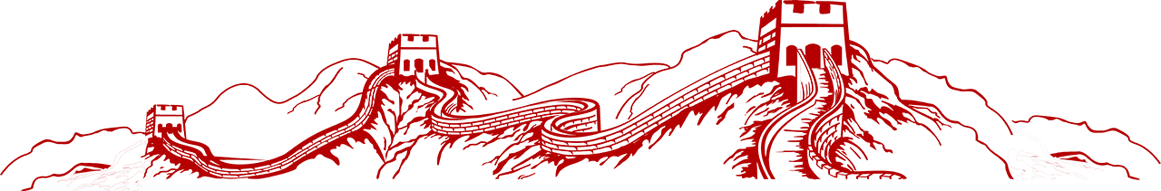 《习近平新时代中国特色社会主义思想学习纲要》
三、坚持以人民为中心
4.群众路线是党的生命线和根本工作路线
坚持群众路线，核心的问题是党要始终保持同人民群众的血肉联系，一刻也不脱离群众。密切联系群众，是党的性质和宗旨的体现。
坚持走群众路线，绝不是喊喊口号走走过场，而是要诚心诚意、实打实做。
要善于通过提出并贯彻正确的理论和路线方针政策带领人民前进，善于从人民的实践创造和发展要求中完善政策主张，善于从群众中寻找解决问题的方案和办法，使作出的决策和决策的执行充分体现民心民意。
深入研究新形势下群众工作的规律和特点，把党的优良传统和新技术新手段结合起来，学会通过网络走群众路线，提高做好群众工作的本领。
贯彻党的群众路线，“知”是基础、是前提，“行”是重点、是关键。必须以知促行、以行促知，做到知行合一，既解决认识提高问题，又解决行动自觉问题，使群众路线落地稳、扎根深，融入经济社会发展全过程，贯穿到党的全部工作中。
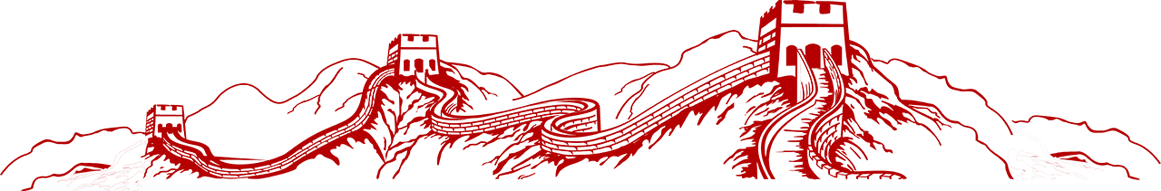 《习近平新时代中国特色社会主义思想学习纲要》
四、实现中华民族伟大复兴的中国梦
1.中华民族近代以来最伟大的梦想
习近平总书记指出：“实现中华民族伟大复兴，就是中华民族近代以来最伟大的梦想。”
2.中国共产党义无反顾肩负起实现中华民族伟大复兴的历史使命
3.中国梦的本质是国家富强、民族振兴、人民幸福
习近平总书记强调：“中国梦不是镜中花、水中月，不是空洞的口号，其最深沉的根基在中国人民心中。”
4.实现伟大梦想必须进行伟大斗争、建设伟大工程、推进伟大事业
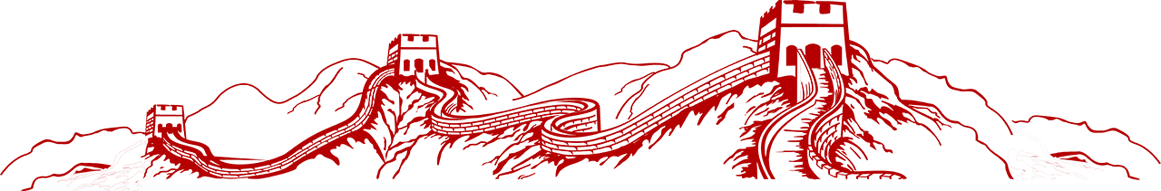 《习近平新时代中国特色社会主义思想学习纲要》
四、实现中华民族伟大复兴的中国梦
1.中华民族近代以来最伟大的梦想
只有创造过辉煌的民族，才懂得复兴的意义；只有经历过苦难的民族，才对复兴有如此深切的渴望。
中华民族创造了灿烂的中华文明，为人类作出了卓越贡献，成为世界上伟大的民族。鸦片战争后，由于西方列强的入侵和封建统治的腐败，中国逐渐陷入半殖民地半封建社会的黑暗深渊，中国人民经历了战乱频仍、山河破碎、民不聊生的深重苦难。自强不息的中华民族从未放弃对美好梦想的向往和追求。
中华民族追求梦想的道路艰难曲折。为了实现民族复兴，亿万人魂牵梦萦，几代人上下求索，奋勇不屈的中国人民在黑暗中艰难前行。直到以马克思主义为指导、勇担民族复兴大任的无产阶级政党——中国共产党登上历史舞台，中华民族才终于迎来凤凰涅槃、浴火重生的曙光。
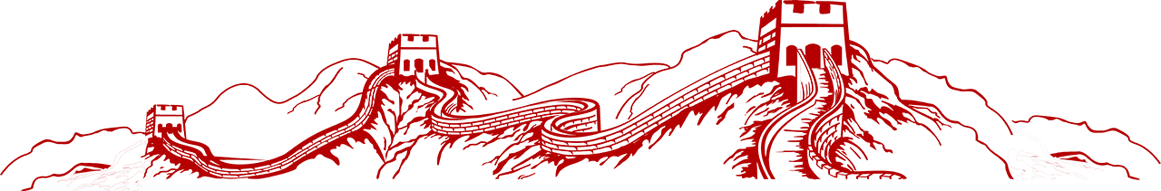 《习近平新时代中国特色社会主义思想学习纲要》
四、实现中华民族伟大复兴的中国梦
2.中国共产党义无反顾肩负起实现中华民族伟大复兴的历史使命
实现共产主义作为党的最高理想和最终目标，肩负起实现中华民族伟大复兴的历史使命。
推翻压在中国人民头上的帝国主义、封建主义、官僚资本主义三座大山，实现民族独立、人民解放、国家统一、社会稳定。
建立符合我国实际的先进社会制度。
合乎时代潮流、顺应人民意愿，勇于改革开放，让党和人民事业始终充满奋勇前进的强大动力。
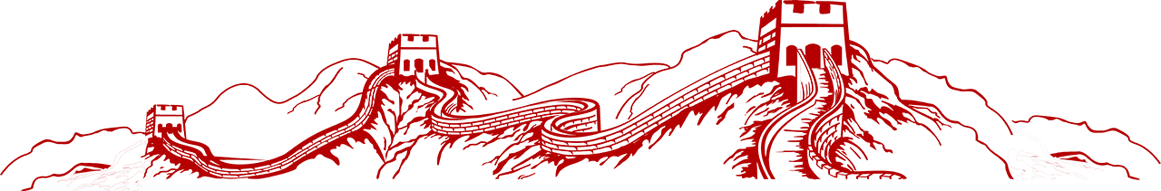 《习近平新时代中国特色社会主义思想学习纲要》
四、实现中华民族伟大复兴的中国梦
3.中国梦的本质是国家富强、民族振兴、人民幸福
中国梦归根到底是人民的梦，必须紧紧依靠人民来实现，必须不断为人民造福。人民是中国梦的主体，是中国梦的创造者和享有者。习近平总书记强调：“中国梦不是镜中花、水中月，不是空洞的口号，其最深沉的根基在中国人民心中。”
中国梦的深厚源泉在于人民，根本归宿也在于人民，只有同人民对美好生活的向往结合起来才能取得成功。
中国梦是国家的梦、民族的梦，也是每一个中华儿女的梦。“得其大者可以兼其小。”国家好、民族好，大家才会好。
中国梦是中国人民追求幸福的梦，也同世界人民的梦想息息相通。“穷则独善其身，达则兼善天下。”这是中华民族始终崇尚的品德和胸怀。
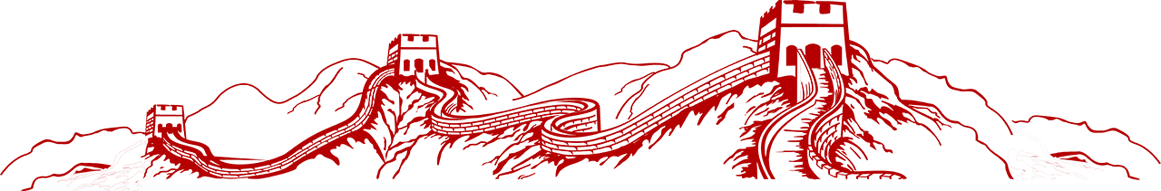 《习近平新时代中国特色社会主义思想学习纲要》
四、实现中华民族伟大复兴的中国梦
4.实现伟大梦想必须进行伟大斗争、建设伟大工程、推进伟大事业
实现伟大梦想，必须进行伟大斗争。应对重大挑战、抵御重大风险、克服重大阻力、化解重大矛盾、解决重大问题，进行具有许多新的历史特点的伟大斗争。
实现伟大梦想，必须建设伟大工程。深入推进的党的建设新的伟大工程。
实现伟大梦想，必须推进伟大事业。始终坚持和发展中国特色社会主义。
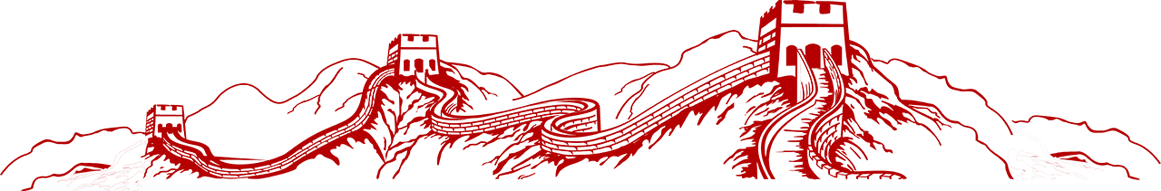 《习近平新时代中国特色社会主义思想学习纲要》
五、开启全面建设社会主义现代化国家新征程
1.建设社会主义现代化强国是我们党确立的伟大目标
2.决胜全面建成小康社会
3.分两步走全面建成社会主义现代化强国
4.全面用好我国发展的重要战略机遇期
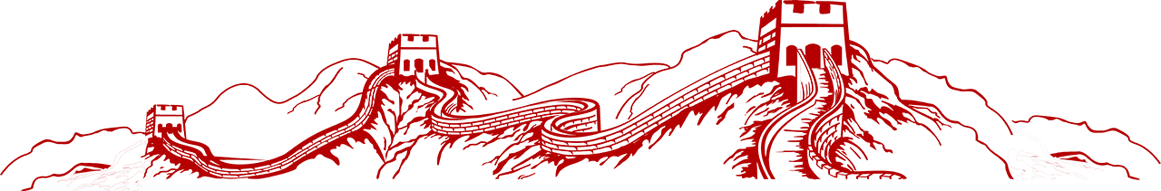 《习近平新时代中国特色社会主义思想学习纲要》
五、开启全面建设社会主义现代化国家新征程
1.建设社会主义现代化强国是我们党确立的伟大目标
毛泽东同志提出，我们的任务“就是要安下心来，使我们可以建设我们国家现代化的工业、现代化的农业、现代化的科学文化和现代化的国防”。
改革开放时期，邓小平同志根据新的实际和历史经验确立了我国实现社会主义现代化的正确道路。 “我们从八十年代的第一年开始，就必须一天也不耽误，专心致志地、聚精会神地搞四个现代化建设。”
在新时代，习近平总书记提出了新思想新观点新要求。实现社会主义现代化和中华民族伟大复兴是坚持和发展中国特色社会主义的总任务，要在全面建成小康社会的基础上，分两步走全面建成社会主义现代化强国。
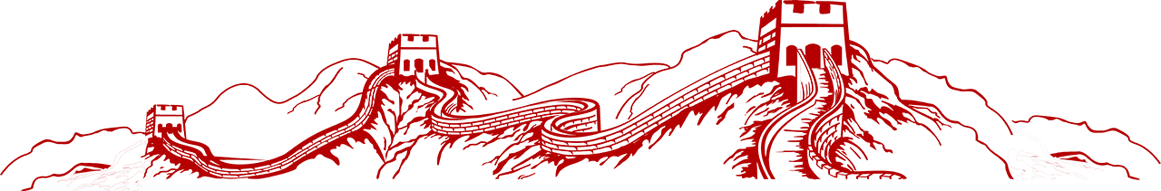 《习近平新时代中国特色社会主义思想学习纲要》
五、开启全面建设社会主义现代化国家新征程
2.决胜全面建成小康社会
全面建成小康社会，强调的不仅是“小康”，更重要、更难做到的是“全面”。
全面建成小康社会，要实事求是、因地制宜。
决胜全面建成小康社会，要紧扣我国社会主要矛盾变化，统筹推进经济建设、政治建设、文化建设、社会建设、生态文明建设，坚定实施科教兴国战略、人才强国战略、创新驱动发展战略、乡村振兴战略、区域协调发展战略、可持续发展战略、军民融合发展战略，坚决打好防范化解重大风险、精准脱贫、污染防治的攻坚战，使全面建成小康社会得到人民认可、经得起历史检验。
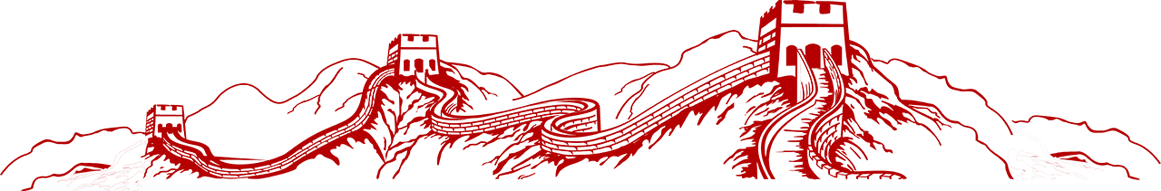 《习近平新时代中国特色社会主义思想学习纲要》
五、开启全面建设社会主义现代化国家新征程
3.分两步走全面建成社会主义现代化强国
第一个阶段，从二〇二〇年到二〇三五年，在全面建成小康社会的基础上，再奋斗十五年，基本实现社会主义现代化。到那时，我国经济实力、科技实力将大幅跃升，跻身创新型国家前列；人民平等参与、平等发展权利得到充分保障，法治国家、法治政府、法治社会基本建成，各方面制度更加完善，国家治理体系和治理能力现代化基本实现；社会文明程度达到新的高度，国家文化软实力显著增强，中华文化影响更加广泛深入；人民生活更为宽裕，中等收入群体比例明显提高，城乡区域发展差距和居民生活水平差距显著缩小，基本公共服务均等化基本实现，全体人民共同富裕迈出坚实步伐；现代社会治理格局基本形成，社会充满活力又和谐有序；生态环境根本好转，美丽中国目标基本实现。
第二个阶段，从二〇三五年到本世纪中叶，在基本实现现代化的基础上，再奋斗十五年，把我国建成富强民主文明和谐美丽的社会主义现代化强国。到那时，我国物质文明、政治文明、精神文明、社会文明、生态文明将全面提升，实现国家治理体系和治理能力现代化，成为综合国力和国际影响力领先的国家，全体人民共同富裕基本实现，我国人民将享有更加幸福安康的生活，中华民族将以更加昂扬的姿态屹立于世界民族之林。
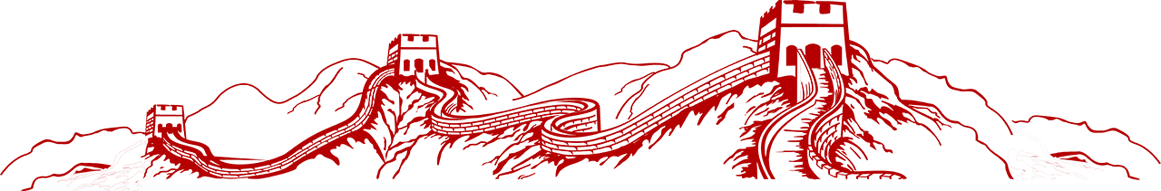 《习近平新时代中国特色社会主义思想学习纲要》
五、开启全面建设社会主义现代化国家新征程
4.全面用好我国发展的重要战略机遇期
一是加快经济结构优化升级带来新机遇。全球新一轮科技革命和产业变革同我国经济结构优化升级交汇融合。只有加快经济结构优化升级、推动高质量发展，才能构建起面向未来的经济结构。
二是提升科技创新能力带来新机遇。核心技术受制于人是我们最大的隐患，不掌握核心技术，我们就会被卡脖子、牵鼻子。必须坚持自主创新、自力更生、奋起直追，在关键核心技术创新上取得重大突破，为我国经济发展增添新的动能和优势。
三是深化改革开放带来新机遇。我国经济要发展壮大，就必须到世界经济大海中去搏击。要把改革之路走得更快、开放之门开得更大，以改革开放新突破带来社会生产力大跃升。
四是加快绿色发展带来新机遇。气候变化是人类面临的共同挑战，各国期待我国发挥引领作用。要加大生态文明建设力度，既推动经济可持续发展，又拓展这个领域的国际合作和发展空间。
五是参与全球经济治理体系变革带来新机遇。当前全球经济治理体系变革处于重要时期，我国完全可以发挥更大作用，推动建设开放型世界经济，为经济发展营造更好的外部环境。
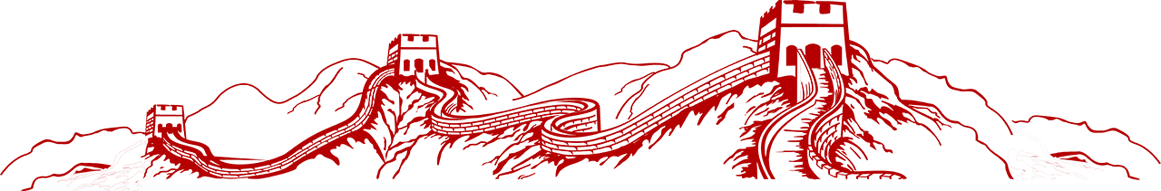 《习近平新时代中国特色社会主义思想学习纲要》
六、中国共产党领导是中国特色社会主义最本质的特征
1.党政军民学，东西南北中，党是领导一切的
2.坚决维护习近平总书记党中央的核心、全党的核心地位
3.坚决维护党中央权威和集中统一领导
4.完善坚持党的领导的体制机制
5.全面增强党的执政本领
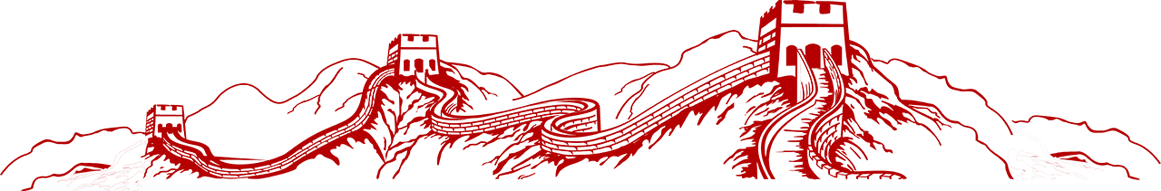 《习近平新时代中国特色社会主义思想学习纲要》
六、中国共产党领导是中国特色社会主义最本质的特征
1.党政军民学，东西南北中，党是领导一切的
中国特色社会主义最本质的特征是中国共产党领导，中国特色社会主义制度的最大优势是中国共产党领导。中国共产党是中国特色社会主义事业的领导核心。
党的领导地位不是自封的，是历史和人民选择的，是由党的性质决定的，是由我国宪法明文规定的。中国共产党是中国工人阶级的先锋队，同时是中国人民和中华民族的先锋队，在推动中国历史前进中发挥着无可替代的领导核心作用。
党的领导必须是全面的、系统的、整体的。习近平总书记对党的领导核心作用作了鲜明生动的阐述，他强调：“形象地说是‘众星捧月’，这个‘月’就是中国共产党。”
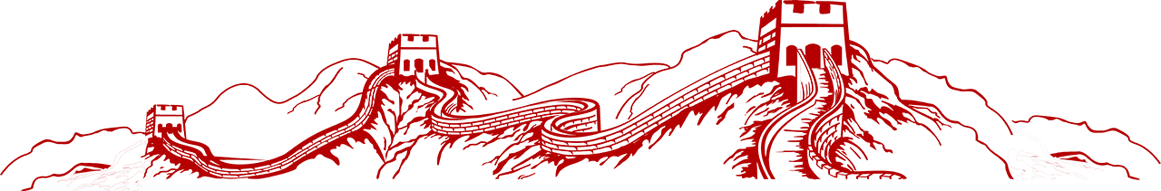 《习近平新时代中国特色社会主义思想学习纲要》
六、中国共产党领导是中国特色社会主义最本质的特征
2.坚决维护习近平总书记党中央的核心、全党的核心地位
确立和维护习近平总书记党中央的核心、全党的核心地位，是全党全国各族人民的共同愿望，是推进全面从严治党、提高党的创造力凝聚力战斗力的迫切要求，是保持党和国家事业发展正确方向的根本保证。
习近平总书记党中央的核心、全党的核心地位，是在新的伟大斗争实践中形成的。
服从核心、维护核心就是服从大局、维护大局，就是最大的政治。全党同志特别是党的领导干部要从事关党和国家前途命运的战略高度，坚决维护习近平总书记党中央的核心、全党的核心地位。要教育引导党员干部从历史和现实、理论和实践、国内和国际的结合上深刻认识、强化认同，不断增强拥护核心、跟随核心、捍卫核心的思想自觉、政治自觉、行动自觉，始终同以习近平同志为核心的党中央保持高度一致。
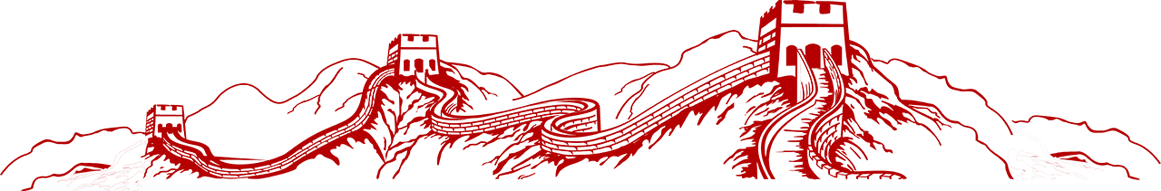 《习近平新时代中国特色社会主义思想学习纲要》
六、中国共产党领导是中国特色社会主义最本质的特征
3.坚决维护党中央权威和集中统一领导
事在四方，要在中央。党中央是大脑和中枢，党和国家大政方针的决定权在党中央。地方和部门的权威来自党中央权威，地方和部门的工作是对党中央决策部署的具体落实。党的任何组织和成员必须以实际行动维护党中央一锤定音、定于一尊的权威，必须服从党中央集中统一领导。习近平总书记强调，坚决维护党中央权威和集中统一领导，是党的领导的最高原则，任何时候任何情况下都不能含糊、不能动摇。
维护党中央权威和集中统一领导，同坚持民主集中制是完全一致的。民主集中制是我们党的根本组织原则和领导制度，是马克思主义政党区别于其他政党的重要标志。民主集中制包括民主和集中两个方面，两者互为条件、相辅相成、缺一不可。民主是正确集中的前提和基础，离开民主讲集中，集中就成了个人专权专断。集中是民主的必然要求和归宿，离开集中搞民主，就会导致极端民主化和无政府状态。
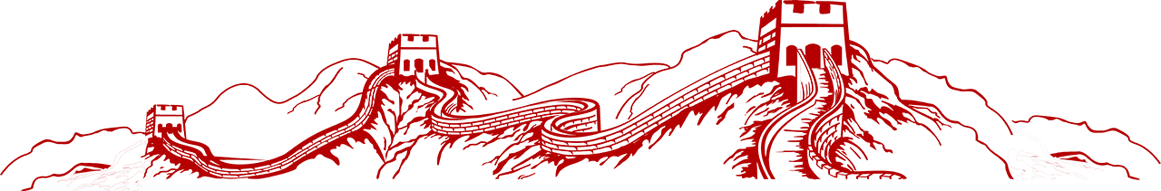 《习近平新时代中国特色社会主义思想学习纲要》
六、中国共产党领导是中国特色社会主义最本质的特征
4.完善坚持党的领导的体制机制
坚持党对一切工作的领导，保证国家统一、法制统一、政令统一、市场统一，顺利推进新时代中国特色社会主义各项事业，必须建立健全坚持和加强党的全面领导的制度体系，确保党的领导全覆盖，确保党的领导更加坚强有力。
健全党中央集中统一领导重大工作的体制机制。中央委员会、中央政治局、中央政治局常委会，是党的领导决策核心。
深化党和国家机构改革。坚持和加强党的全面领导，必须努力从机构职能上解决党对一切工作领导的体制机制问题，解决党长期执政条件下我国国家治理体系中党政军群的机构职能关系问题，把党的领导贯彻到党和国家机关全面正确履行职责各领域各环节。
严格执行请示报告制度。请示报告制度是我们党的一项重要制度。要把请示报告和履职尽责统一起来，该请示的必须请示，该报告的必须报告，该负责的必须负责，该担当的必须担当。
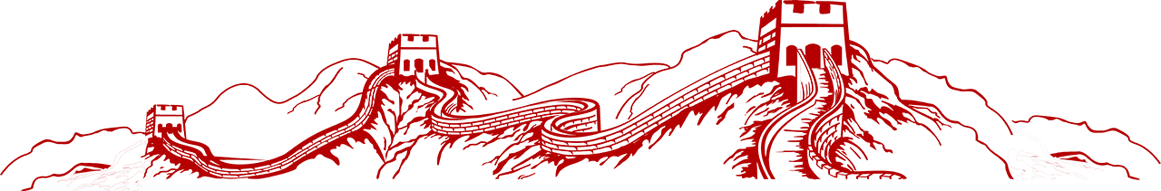 《习近平新时代中国特色社会主义思想学习纲要》
六、中国共产党领导是中国特色社会主义最本质的特征
5.全面增强党的执政本领
党的十九大提出了全面增强执政本领的明确要求。
增强学习本领，在全党营造善于学习、勇于实践的浓厚氛围；
增强政治领导本领，科学制定和坚决执行党的路线方针政策；
增强改革创新本领，善于结合实际创造性推动工作；
增强科学发展本领，善于贯彻新发展理念，不断开创发展新局面；
增强依法执政本领，加强和改善对国家政权机关的领导；
增强群众工作本领，善于组织动员广大人民群众坚定不移跟党走；
增强狠抓落实本领，以钉钉子精神做实做细做好各项工作；
增强驾驭风险本领，勇于战胜前进道路上的各种艰难险阻。
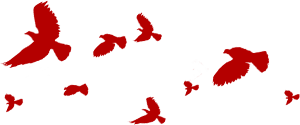 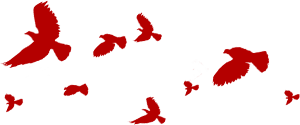 不忘初心 牢记使命
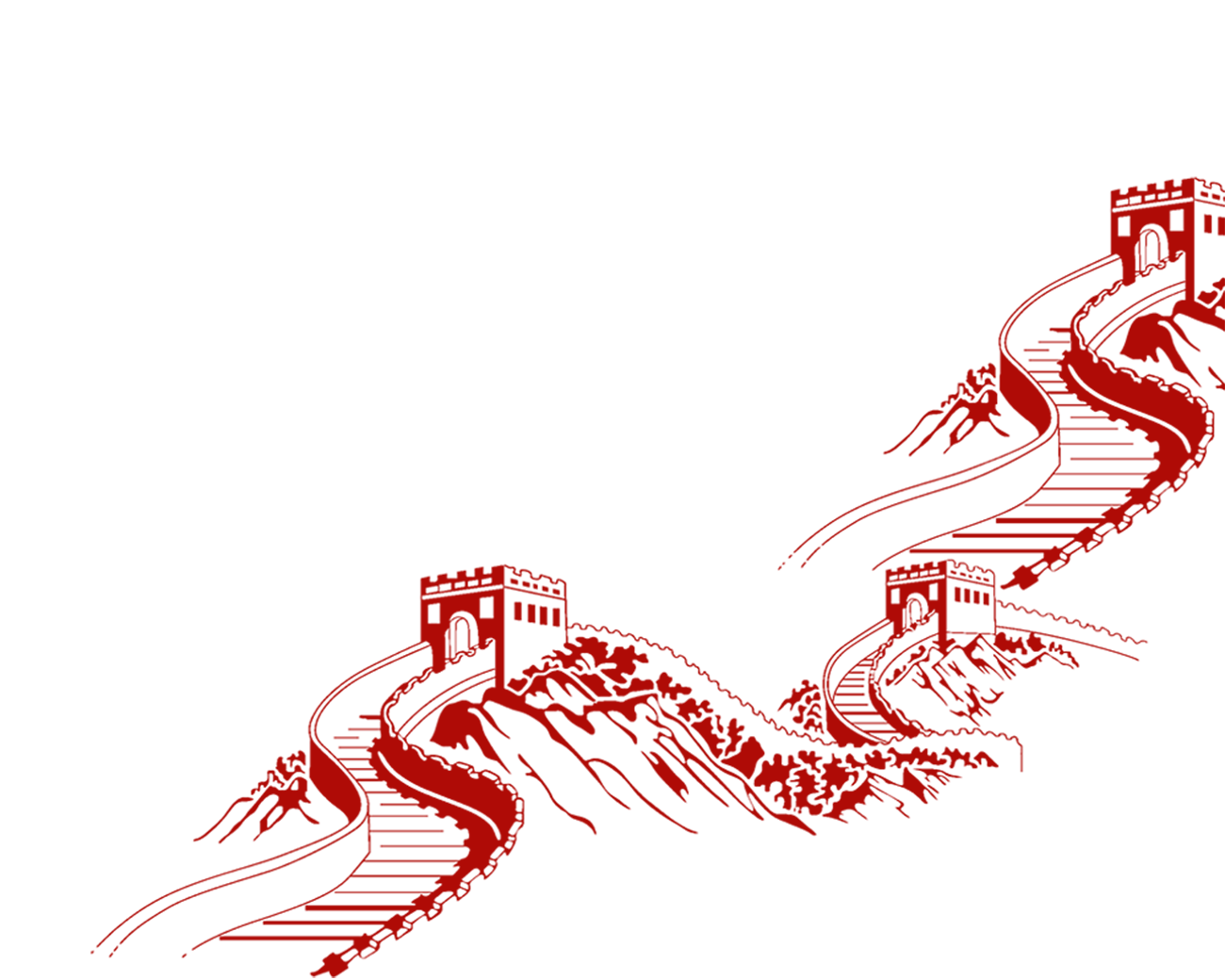 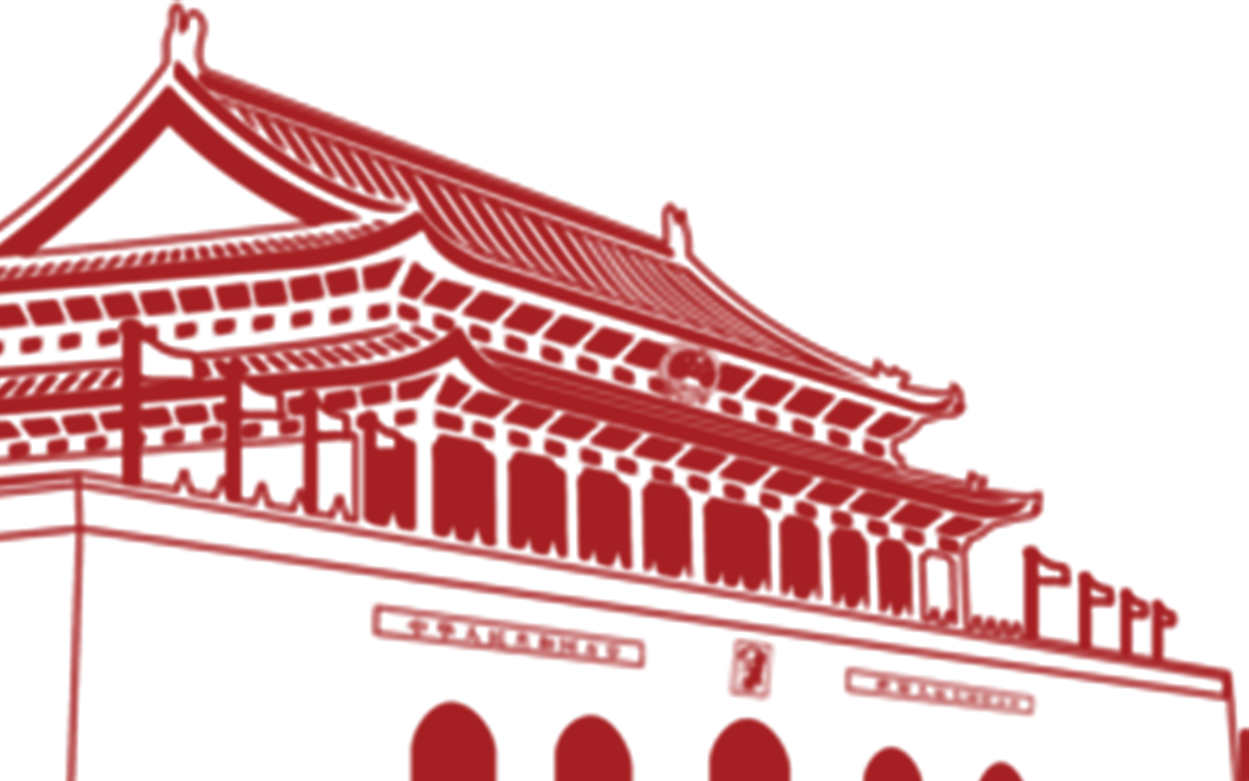